LOS LIBROS MÁS IMPORTANTES
DÍA DEL LIBRO
Euclides. Los elementos
Se sabe que vivió en Alejandría entre 330 y 252 a. C. Se le conoce como el padre de la Geometría y es el matemático más famoso de la Antigüedad. Su obra, Elementos, parece ser un compendio de las conclusiones de un grupo excepcional de matemáticos que Euclides sistematizó. Partiendo de cinco postulados, estudia las propiedades de líneas y planos, círculos y esferas, triángulos y conos, etc., es decir, de las formas regulares. Aún hoy se siguen enseñando sus famosos teoremas, sus axiomas y su teoría de la divisibilidad. La geometría de Euclides ha sido fundamental en la historia posterior en ámbitos como la física, la química la astronomía y la ingeniería y ha permanecido sin cambios hasta el siglo XIX.
Marco PoloEl libro de las maravillas
Conocido también como Los viajes de Marco Polo, narra los viajes de este mercader veneciano a China, llamada por él Catay (Norte) y  Mangi (Sur). Pero en realidad Marco Polo es solo el protagonista del libro, escrito por Rustichello de Pisa, que es el verdadero autor de la obra. Basándose en su fantasía y en relatos de comerciantes italianos, escribió la obra mientras estaba preso en Génova. Originalmente escrita en una antigua variante del francés, el francoitaliano, la obra se divide en cuatro libros y alcanzó un éxito inusual en la época anterior a la imprenta, aunque los manuscritos originales se han perdido. Describe la antigua China, especialmente las relaciones cordiales de Marco Polo con Kublai Kan, emperador mongol. Es un curioso documento en el que la fantasía tiene un importante papel.
El Cantar de Mio Cid
Es el primer cantar de gesta en castellano y narra, a lo largo de tres partes o cantares, las hazañas de Rodrigo Díaz de Vivar, un caballero que existió en la realidad y sirvió al rey Alfonso VI de Castilla. El poema, anónimo, consta de más de 3.700 versos, que eran recitados por los juglares por los pueblos castellanos del siglo XIII. El Cid es un héroe valiente y humano, fiel vasallo de su rey, buen señor de sus vasallos, buen padre y esposo, que cae en desgracia y es desterrado al comienzo de la obra para recuperar la honra al final, gracias a su valentía luchando contra los musulmanes. Es la primera obra narrativa extensa de la Literatura española y el único cantar de gesta que se conserva prácticamente completo.
Fernando de rojas. La celestina.
Fernando de Rojas, estudiante, tituló a su obra Tragicomedia de Calisto y Melibea, aunque luego el personaje de Celestina se adueñara del título. Esta mujer, que aparece aquí pintada por Picasso, actúa como mediadora de los amores ardientes de Calisto y Melibea, con la ayuda de los criados de estos. Pero un amor tan desenfrenado debía tener su castigo en la Edad Media y los personajes pagan con su vida su afán por disfrutar del amor de forma ilícita. Es una de las obras más conocidas de la Literatura española a nivel mundial, escrita en 1499, cuando los estrictos valores morales medievales daban paso a un tiempo nuevo: el Renacimiento.
Elio Antonio de NebrijaGramática castellana
El humanista español Antonio de Nebrija, nacido en el siglo XV en Lebrija (Sevilla) escribió la primera gramática en lengua romance con el objetivo de llevar el castellano del Imperio español a las recónditas regiones de América, recién descubiertas. Escrita en 1492, defiende la categoría de la lengua castellana, al mismo nivel que el Latín. Estudia ortografía, prosodia, etimología y sintaxis. Las ocho categorías morfológicas de palabras que estableció se siguen manteniendo hasta hoy. Es una obra cumbre del humanismo español y su originalidad la hace fundamental para nuestras letras.
El Lazarillo de Tormes
Es una novela anónima, la primera del género picaresco, que triunfaría después en España y en Europa. Publicada en  1554, fue censurada y prohibida por irreverente. Se trata de la supuesta autobiografía de un niño, Lázaro de Tormes, que debe ganarse la vida sirviendo a muchos amos y aprendiendo a engañarlos por necesidad. La obra termina cuando es adulto y ha conseguido un puesto estable en la sociedad, a costa de tolerar que su esposa sea la amante de un arcipreste. Toda una crítica, emanada de un autor converso, al concepto de honra que entonces era obsesivo en nuestro país.
Garcilaso de la VegaÉglogas
Garcilaso de la Vega vivió en el siglo XVI. Fue cortesano y soldado, poeta y hombre de armas, y el perfecto ejemplo de caballero renacentista. Luchó con las tropas del Emperador Carlos V y murió muy joven a consecuencia de una herida. Su obra, escasa pero fundamental para la historia de la Literatura española, consigue adaptar la moda italianizante uniendo sentimiento, naturaleza y mitología, con un estilo elegante que no ha dejado de ser imitado desde entonces. En sus Églogas, los pastores se quejan de sus cuitas amorosas en un ambiente idealizado, pastoril, más preocupados de sus penas que de sus ovejas. La poesía española no volvería a ser la misma después de Garcilaso.
Antoine-Laurent Lavoisier Tratado elemental de Química
Antoine Laurent Lavoisier es considerado el fundador de la química moderna. Gracias a una rigurosa metodología de mediciones cuantitativas que aplicó a sus experimentos, Antoine Lavoisier superó definitivamente las nebulosas hipótesis heredadas de la alquimia y proporcionó los conceptos y principios fundamentales de que tanta necesidad tenía la química para constituirse en una nueva ciencia. 
	A él se debe la definitiva formulación del principio o ley de la conservación de la materia (Ley de Lavoisier), según la cual la cantidad de materia permanece constante en el transcurso de una reacción química.  
	Bajo su impulso e inspiración, además, se prescindió de la antigua terminología alquímica y se estableció una nomenclatura química racional para los elementos y compuestos (expresando en los mismos nombres la composición química) que mantendría su vigencia hasta nuestros días. 
	Describió con exactitud la naturaleza del aire.  El aire, entendido desde la Antigüedad como uno de los cuatro elementos (tierra, aire, fuego y agua), no era en consecuencia una sustancia simple, sino una mezcla de dos gases, cuya proporción calculó con relativa precisión (73% de nitrógeno y 27% de oxígeno; en realidad, 78% y 21%). 
	Lavoisier nace el 26 de agosto de 1743 en París en el seno de una familia acomodada. Orientado por su familia en un principio a seguir la carrera de derecho, recibió una magnífica educación en el Collège Mazarino, en donde adquirió no solo buenos fundamentos en materia científica sino también una sólida formación humanística. Lavoisier ingresó luego en la Facultad de Derecho de París, donde se graduó en 1764, pero su actividad se orientó sobre todo hacia la investigación científica; siguió cursos de matemáticas, astronomía, química y botánica.
	En 1766 recibió la medalla de oro de la Academia de Ciencias francesa por un ensayo sobre el mejor método de alumbrado público para grandes poblaciones. En 1768 presentó una serie de artículos sobre análisis de muestras de agua, y fue admitido en la Academia de Ciencias, de la que sería director en 1785 y tesorero en 1791.
	Antoine-Laurent de Lavoisier fue asimismo un destacado personaje de la sociedad francesa de su tiempo. De ideas moderadas, desempeñó numerosos cargos públicos en la Administración del Estado, si bien su vinculación con el impopular Ferme Générale (un organismo privado de recaudación de impuestos) le supuso la enemistad con el revolucionario Jean-Paul Marat. En mayo de 1794, durante la fase de la Revolución francesa que pasaría a la historia como «el Terror» (1793-1794), un tribunal revolucionario lo condenó a la guillotina tras un juicio de tan solo unas horas. 
	La expansión de la doctrina defendida por Lavoisier se vio favorecida con la publicación en 1789 de su obra Tratado elemental de Química. De este libro, que contiene una concisa exposición de su labor, cabe destacar la formulación de un primer enunciado de la ley de la conservación de la materia. Escrito con un ejemplar desarrollo lógico y con un estilo que puede calificarse de cristalino, y ampliamente difundido a través de numerosas ediciones y traducciones, el Tratado ha sido considerado el texto fundacional de la química moderna. Ese mismo año, en colaboración con otros científicos, fundó los Annales de Chimie (Anales de Química), publicación monográfica dedicada a la nueva Química.
Gustave FlaubertMadame Bovary
Flaubert nació Rouen el 12 de Diciembre de 1821. En 1841 empieza a estudiar Derecho en la facultad de París. Desde 1849 hasta 1852 viaja por Grecia, Nápoles, Italia… Muere el 8 de Marzo de 1879 debido a una hemorragia cerebral.
	La novela habla de la vida de Carlos Bovary, un médico viudo de una mujer 33 años mayor que él. Su madre era una mujer ambiciosa y su padre un hombre borracho y fanfarrón.
	Cuando conoce a una joven amante de la lectura romántica, ambos se enamoran rápidamente y se casan, sin saber el futuro que les depara su matrimonio.
	Conforme pasa el tiempo, ella se va dando cuenta de que su amor por Carlos no era como esperaba. Tuvo amantes, pensando que así llevaría mejor vida, pero se dio cuenta de que pasaba todo lo contrario. Cuando comprende que no puede hacer nada por su vida ni su matrimonio, se suicida.
	Tras su muerte, Carlos se va dando cuenta de las mentiras de su esposa y repentinamente muere.
	Aparentemente es una obra de infidelidad común, pero hace un análisis de la vida monótona en la que se encuentra un matrimonio insípido, sin que la protagonista pueda vivir las sensaciones que leía en los libros románticos que tanto amaba.
María MolinerDiccionario de uso del español
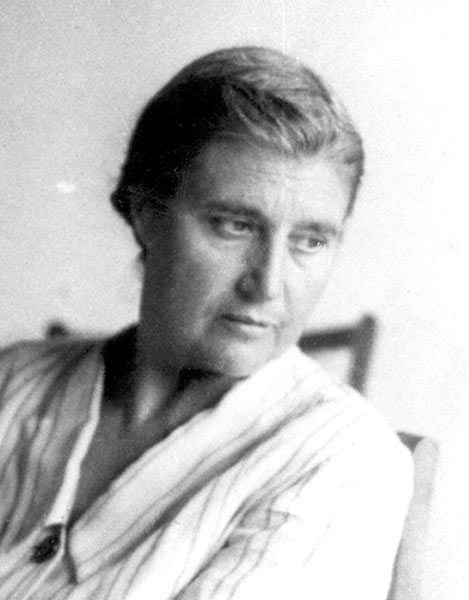 María Moliner fue una de las valiosas mujeres de la República (bibliotecaria, filóloga y lexicógrafa) que la posguerra civil condenó al olvido. Represaliada y relegada a puestos inferiores a los que su capacidad merecía, no se rindió y elaboró el mejor diccionario de la lengua castellana casi sin ayuda, a lo largo de más de quince años de trabajo ingente, utilizando para ello su sentido común y su sabiduría. Anotó el uso real de las palabras y las agrupó por familias. Incluyó expresiones y frases hechas. En suma, su diccionario es la lengua viva, tal como en realidad se usa. El novedoso diccionario apareció en 1966-67.
	Paradójicamente, la Real Academia no aceptó su candidatura cuando fue propuesta. Hoy su diccionario es el más utilizado en castellano.
Leopoldo Alas, ClarínLa Regenta
Clarín fue uno de los novelistas más importantes del Realismo español (segunda mitad del siglo XIX), gracias, sobre todo, a su novela La Regenta, en la que, con estilo magistral y descripciones admirables, retrata la vida provinciana en una ciudad del norte de España, Vetusta, trasunto de Oviedo. La Regenta es una mujer joven, bella y virtuosa que soporta una vida tediosa y a la que no satisface el amor de su anciano marido. Destaca en la obra el estudio psicológico de los personajes y la crítica a una Iglesia y a una burguesía hipócritas y mediocres.
Miguel de CervantesDon Quijote de La Mancha
Cervantes escribió su inmortal obra al final de su vida (en 1605 apareció la primera parte y en 1615 la segunda), cuando todas sus amargas experiencias podían enriquecer lo que en principio iba a ser solo una de sus Novelas ejemplares y terminó siendo la obra más importante de las letras españolas. La obra es el símbolo de la vertiente idealista, encarnada en Don Quijote, y la realista, representada por Sancho Panza, que todos llevamos en nuestro interior. Don Quijote, de manera altruista, quiere mejorar el mundo en el que vive, pero la realidad una y otra vez lo golpea con su incomprensión o sus burlas. Cervantes hace gala de su conocimiento del alma humana en la enorme variedad de personajes que retrata, siempre de manera realista y comprensiva. Su estilo, magistral, elevó el castellano a sus cotas más altas.
Federico García LorcaRomancero Gitano
Este poemario le valió a Lorca el reconocimiento a nivel mundial. En él se une la tradición y la vanguardia, en una de las mejores y más originales síntesis a las que dio lugar la Generación del 27. Los gitanos simbolizan la fantasía, el mundo de los sueños, que terminan viéndose frustrados por la Guardia Civil. Así, el libro contiene el tema más lorquiano: la insatisfacción, la imposibilidad de conseguir los deseos. Las imágenes surrealistas, muy sugerentes, se funden con los símbolos presentes en la obra de Lorca: el caballo, el color verde, el acero, los cuchillos, el color blanco… Todos ellos conducen a la tragedia final.
Juan Ruiz, Arcipreste de HitaEl libro de buen amor
En este originalísimo libro, mezcla de géneros y temas, Juan Ruiz presenta una fingida autobiografía amorosa que, en realidad, es mucho más: sátira y parodia, crítica irónica hacia la Iglesia y hacia los ideales amorosos de su época, conjunto de fábulas y relatos de tradición oral o libresca, poemas de fervor religioso y versiones alegóricas de obras latinas. Todo ello unido por el genio único de uno de los mejores escritores de la Literatura española.
Francisco de QuevedoEl Buscón
Quevedo es uno de los mejores escritores españoles. Su dominio del lenguaje lo hacía reducir en una expresión una gran cantidad de significado que convierte su estilo en prototipo del conceptismo. El Buscón es una novela picaresca en la que la historia del joven Pablos, criado de muchos amos, es una mera excusa para que Quevedo haga alarde de su ingenio en una novela que refleja las dificultades que significaba vivir para los que nacieron poco favorecidos por la fortuna. Una obra que refleja la decadencia del Imperio español y el desengaño barroco propio del siglo XVII.
Charles DarwinEl origen de las especies
Publicado en 1859, este libro es el origen de la teoría de la evolución. Se basa en la selección natural, que hace que las especies se vayan adaptando a lo largo de los siglos al medio en que viven, al sobrevivir solo los individuos más idóneos. Sus investigaciones derivan de las observaciones que Darwin anotó en su viaje a bordo del Beagle en la década de 1830, a las que se unieron sus experimentos posteriores. 
	Sus afirmaciones no fueron tomadas en serio hasta pasado el primer tercio del siglo XX, pues chocaban con las creencias religiosas y con la tradición científica.
Gustavo Adolfo BécquerRimas y Leyendas
Gustavo Adolfo Bécquer, sevillano, vivió a finales del siglo XIX su corta existencia, cuando el esplendor del Romanticismo había terminado, pero su obra se quedó con la esencia de este movimiento: subjetivismo, fantasía, amor, ensoñación, naturaleza, tradiciones, sugerencias… Sus Rimas son breves poemas que recorren el camino desde el amor ilusionado hasta el desengaño, mientras que sus Leyendas recogen tradiciones populares a las que la imaginación del autor añadió su genio personal. Estas obras han influido en alguna época de la vida de la mayoría de los escritores posteriores.
Camilo José CelaLa Colmena
El premio Nobel Camilo José Cela escribió una de las grandes novelas del siglo XX cuando retrató el triste Madrid de la posguerra en el que se mueve un universo de personajes variados, más de trescientos, unidos por su soledad y su tristeza, sin que haya ningún protagonista destacado sobre los demás. En pequeños cuadros, como un puzzle, Cela nos introduce en las vidas de seres anónimos que reflejan la mediocridad de una época.
Luis Martín SantosTiempo de silencio
Martín Santos, psiquiatra de profesión, renovó el panorama de la novela en los años 60 con esta obra, publicada antes de su prematura muerte en un accidente de tráfico. En ella, un investigador se ve envuelto en graves problemas con una clase de personajes muy diferentes a sus intereses y nivel social, que lo irán arrastrando en una caída a los infiernos progresiva, de la que el protagonista no es capaz de sustraerse. Obra experimental por su lenguaje y técnicas narrativas, es una referencia para entender la novela del final del siglo XX.
Lope de VegaFuenteovejuna
Lope de Vega es uno de los grandes poetas, narradores y dramaturgos de la Literatura del siglo XVII. Fuenteovejuna se basa en un hecho real sucedido en el pueblo cordobés del mismo nombre en el siglo XV. Sus habitantes, enardecido, asesinó al Comendador por no cumplir con su deber de noble y abusar de las jóvenes de la villa. El honor, obsesión en la época, debía ser vengado con sangre. Los jueces que envían los Reyes Católicos no consiguen que nadie confiese quién mató al Comendador, sino que todos se inculpan, hasta que, finalmente, son perdonados. 
	La obra, intensa y bien concebida, contiene algunas de las escenas claves del teatro español, como la arenga de Laurencia ante los hombres del pueblo, que no se deciden a vengar a sus mujeres. 
	Se ha considerado una obra que refleja el poder del pueblo unido, pero en ningún momento Lope pone en duda la autoridad de la monarquía.
	El verso rotundo, sonoro y magistral de Lope alcanza en este drama uno de sus puntos culminantes.
Antonio Buero VallejoHistoria de una escalera
Buero Vallejo escribió su Historia de una escalera para reflejar una España en la que los jóvenes se ven atrapados por el ambiente gris en el que nacen, que no les ofrece oportunidades de salir de él. Se desarrolla en el escenario opresivo de una escalera de un bloque de vecinos, quienes, a medida que pasan los años, envejecen y siguen arrastrando una existencia sin ilusión. Los diálogos son realistas y los símbolos se suceden, haciendo de esta obra una historia triste de personajes hundidos.
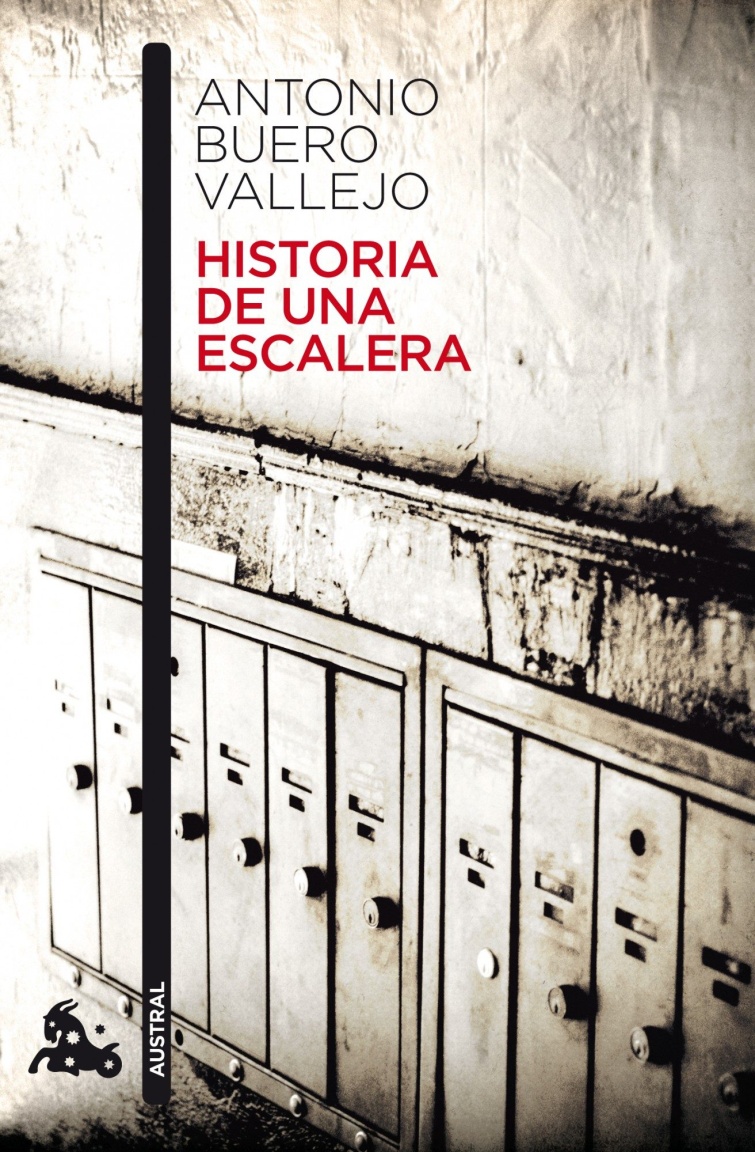 Sigmund FreudLa interpretación de los sueños
Freud se considera el padre del psicoanálisis. En su clínica vienesa escuchaba hablar a sus pacientes hasta descubrir sus más íntimos traumas, que incluso ellos mismos ignoraban. Para comprenderlos mejor, les pedía que le contasen sus sueños y a través de estos identificaba sus obsesiones y carencias y podía ayudarlos a rehacer sus vidas. 
	En esta obra interpreta algunos de los sueños que se repiten con cierta regularidad en todas las personas. Es un libro de cabecera para todo el que esté interesado en conocer los fundamentos del psicoanálisis.
Juan Ramón JiménezPlatero y yo
Considerado injustamente un libro infantil, Platero y yo es una colección de retazos de vida y sensaciones. Se trata de la mejor prosa modernista española. En ella, Juan Ramón, en primera persona, dialoga con el burrito sobre la vida, la muerte y la naturaleza, pero también sobre la injusticia social que permite que los niños pasen necesidades. Es uno de los libros de la Literatura española más conocidos en el mundo y más leído en nuestras escuelas.
José ZorrillaDon Juan Tenorio
Es este uno de los dramas románticos más famosos, que ha llevado a su protagonista a ser conocido en todo el mundo como el prototipo del conquistador. En él vierte Zorrilla sus experiencias personales, sus malas relaciones con su padre. En la obra, el padre del galán muere de dolor, así como Doña Inés, la novicia a la que conquista Don Juan. Pero el conquistador termina atrapado por su bondad y su dulzura. Cuando todo hacía pensar que iba a ser condenado al infierno por sus múltiples conquistas y el dolor infligido a todas sus amantes y a sus familias, el amor de Doña Inés lo salva. Los archifamosos diálogos de algunos pasajes son muy conocidos por los españoles, que gustan aún de ver representada esta obra en la festividad de Todos los Santos.
Gabriel García MárquezCien años de soledad
El premio Nobel colombiano consigue crear un universo propio en esta famosa novela, que supuso el arranque del llamado Boom de la literatura hispanoamericana. A lo largo de cien años, se teje la historia de la familia Buendía en el pueblo imaginario de Macondo. La novela reúne, como es propio del realismo mágico, la realidad más auténtica con la fantasía más desbordada, en una obra deslumbrante que refleja la maestría del gran narrador y escritor que fue García Márquez.
Mario Vargas LlosaLa fiesta del Chivo
Vargas Llosa es uno de los grandes narradores hispanoamericanos. En esta novela trata el tema del dictador, tan abundante en la narrativa del continente, tomando como base a un personaje real, llamado El Chivo, Leónidas Trujillo, que gobernó con mano de hierro la República Dominicana entre 1930 y su asesinato en 1961. Dictador sanguinario, la novela, durísima, es un prodigio de arquitectura narrativa y de maestría.
Miguel DelibesCinco horas con Mario
Esta obra, llevada al teatro con éxito, es un largo monólogo en el que Carmen, que acaba de quedarse viuda, reprocha a Mario, su marido, la vida que ha pasado con ella sin comprenderla. Al final, los reproches se vuelven en su contra. 
	El estilo de la novela, muy novedoso, refleja los vericuetos de la conciencia dela protagonista con una gran maestría, como ocurre en cualquiera de las novelas de Delibes.
Rafael AlbertiMarinero en Tierra
El primer libro de Alberti es también uno de los más destacados de la Generación del 27. En él añora el mar, su tierra natal (el Puerto de Santa María) desde Madrid, donde se trasladó su familia. Para Alberti el mar es vital y se convierte en un tema esencial para comprender su poesía. Aquí aparecen elementos tomados de la literatura popular, junto con influencias vanguardistas. Una poesía fácil de entender y, a la vez, profunda.